Лишайники
СТРОЕНИЕ ЛИШАЙНИКОВ
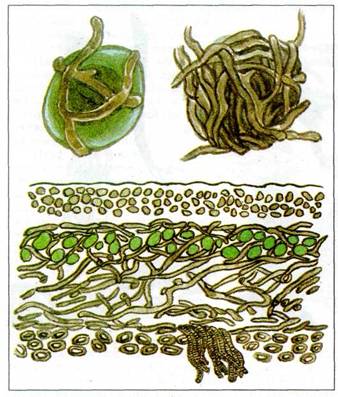 ЗЕЛЕНАЯ ВОДОРОСТЬ
ГИФЫ ГРИБА
Предоставляет грибной части готовые органические вещества.
Поглощают из окружающей среды воду с растворенными в ней минеральными веществами, необходимыми для водоросли.
ВНУТРЕННЕЕ СТРОЕНИЕ ЛИШАЙНИКА
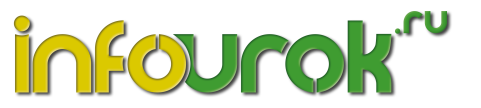 Внешне тело лишайника представляет собой слоевище различных размеров и окраски
Растут лишайники лишь несколько миллиметров в год
Слоевище может иметь возраст более тысячи лет
ГРУППЫ ЛИШАЙНИКОВ В ЗАВИСИМОСТИ ОТ СТРОЕНИЯ СЛОЕВИЩА
НАКИПНЫЕ
ЛИСТОВАТЫЕ
КУСТИСТЫЕ
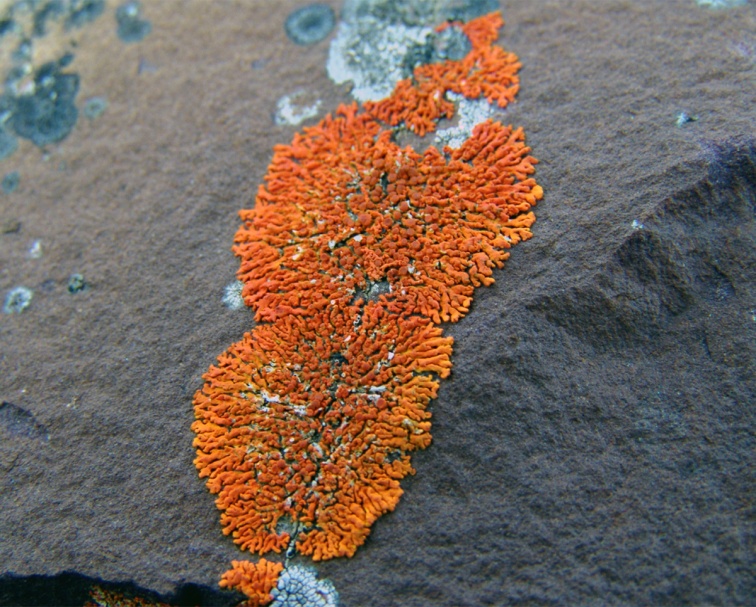 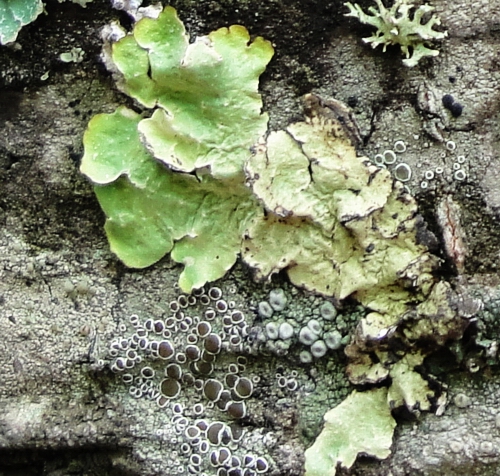 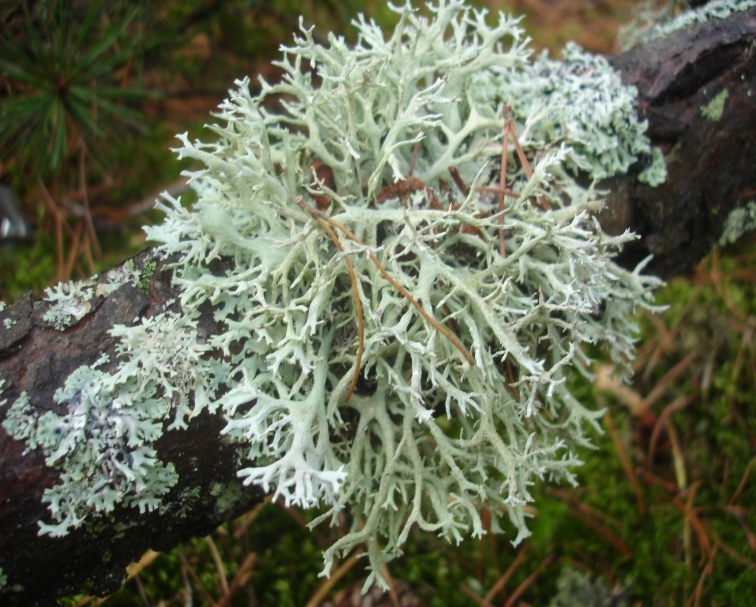 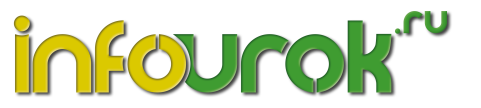 ЗНАЧЕНИЕ ЛИШАЙНИКОВ
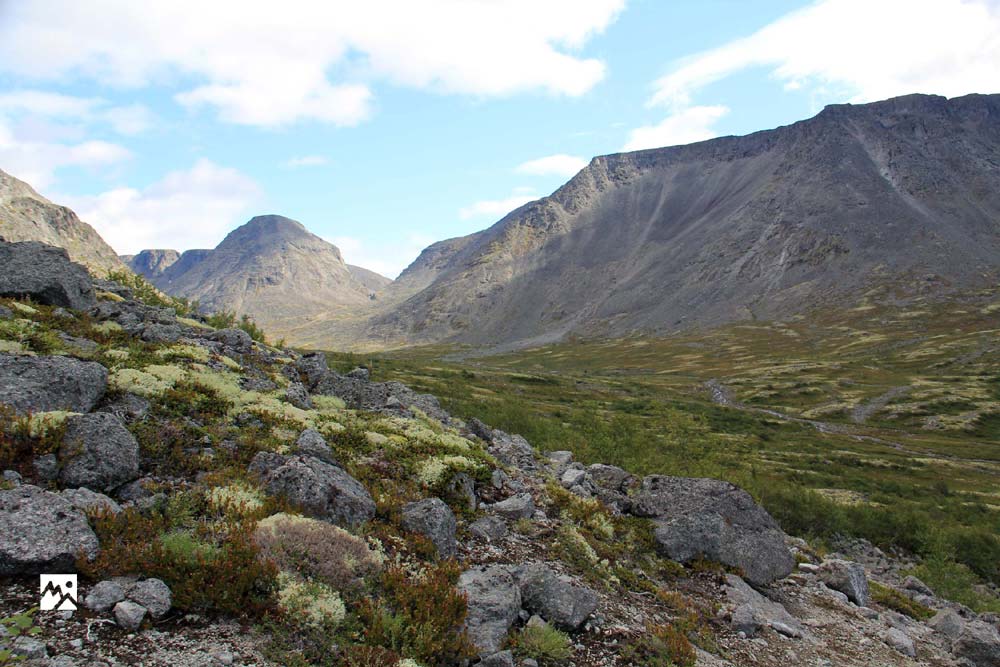 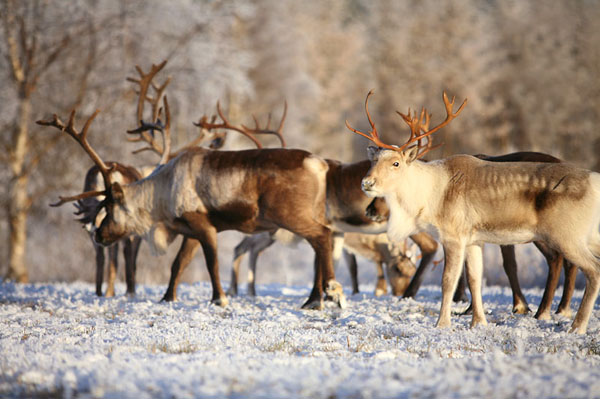 Лишайники в малодоступных местах
Олени кормятся лишайниками
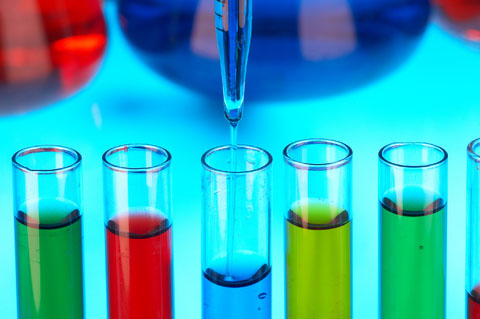 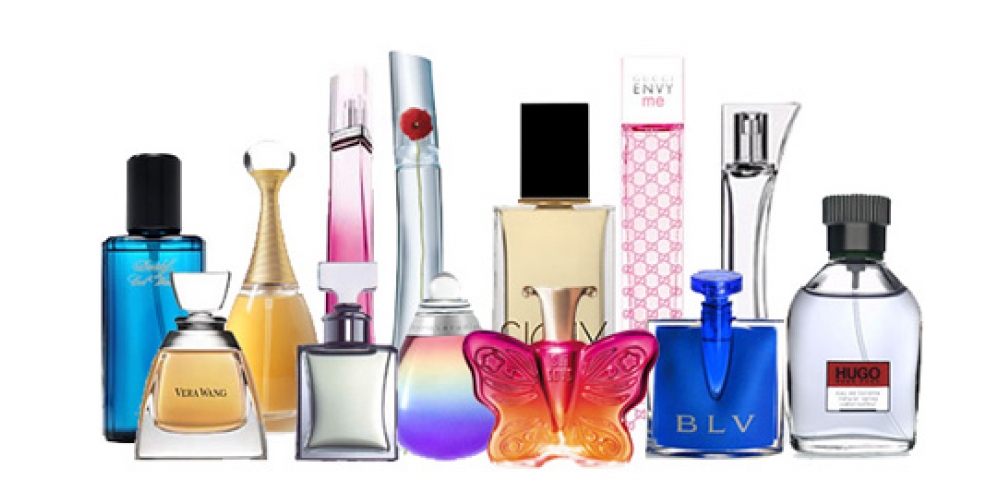 Изготовление противомикробных препаратов из лишайников
Лишайники  используются в парфюмерной  промышленности
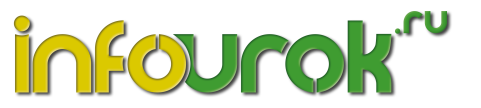